Результаты правоприменительной практики Свердловского УФАС России в сфере антимонопольного законодательства и законодательства о рекламе
Сергей Николаевич Волков, 
Заместитель руководителя
 Свердловского УФАС России


Екатеринбург, 2018
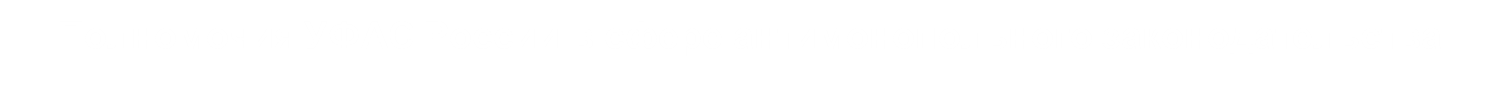 Функционал Свердловского УФАС России в сфере антимонопольного законодательства
обращение в суд с заявлениями об обжаловании  противоречащих антимонопольному законодательству нормативных правовых актов;

проведение проверок соблюдения антимонопольного законодательства;

участие в рассмотрении судом, арбитражным судом дел, связанных с применением, нарушением антимонопольного законодательства;

рассмотрение жалоб на нарушение процедуры торгов и порядка заключения договоров, порядка осуществления процедур, включенных в исчерпывающие перечни процедур в сферах строительства;

рассмотрение заявлений о даче согласия на предоставление государственной или муниципальной  преференции
предупреждение, выявление и пресечение нарушений закона «О защите конкуренции»;

возбуждение и рассмотрение дел по признакам нарушения закона «О защите конкуренции»;

выдача обязательных для исполнения предупреждений и предписаний о прекращении нарушения закона «О защите конкуренции»;

обращение в арбитражный суд с исками о нарушении антимонопольного законодательства;

участие в рассмотрении судом, арбитражным судом дел, связанных с применением, нарушением антимонопольного законодательства;
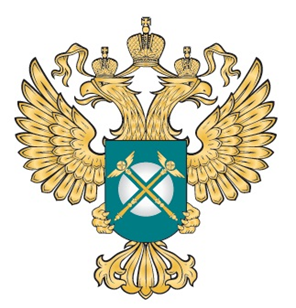 2
Рассмотрение жалоб в порядке, предусмотренном ст. 18.1 Закона о защите конкуренции
Нарушения в сфере Земельного законодательства.
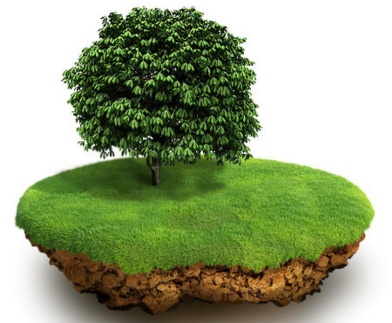 Неразмещение в соответствии с законодательством РФ информации о проведении обязательных в соответствии с законодательством РФ торгов, образует событие предусмотренного ч. 1 ст. 7.32.4 КоАП РФ административного правонарушения.
Рассмотрение жалоб в порядке, предусмотренном ст. 18.1 Закона о защите конкуренции
Нарушение законодательства о концессионных соглашений.
(Федеральный закон от 21.07.2005 № 115-ФЗ «О концессионных соглашениях»)
ч. 10 ст. 7.32.4 
КоАП РФ.
ч. 1 ст. 7.32.4
 КоАП РФ.
ч. 6 ст. 7.32.4 
КоАП РФ.
Рассмотрение жалоб в порядке, предусмотренном ст. 18.1 Закона о защите конкуренции
Нарушения в сфере жилищного законодательства в части отбора управляющих организаций в целях управления МКД
Пункт 39 Порядка проведения открытого конкурса по отбору управляющей организации (утв. Постановлением Правительства РФ от 06.02.2006 № 75)
 - необоснованное уклонение ОМС от отказа в проведении конкурса в отношении МКД, несмотря на поступившее уведомление от управляющей организации, о том что жителями многоквартирных домов, выбран и реализован способ управления данными домами, с приложением копий соответствующих Протоколов внеочередного собрания собственников, а также копий заключенных собственниками помещений с управляющей организацией договоров управления.
(Определения Верховного суда РФ от 26.01.2018 по делу № А60-55427/2016, от 26.05.2017 по делу №  А60-11384/2016)

Постановления Конституционного Суда РФ от 12.04.2016 N 10-П
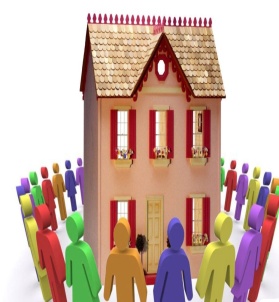 Нарушение установленных законодательством Российской Федерации процедуры и порядка организации и проведения обязательных в соответствии с законодательством Российской Федерации торгов, образует событие административного правонарушения, предусмотренного ч. 10 ст. 7.32.4 КоАП РФ
Рассмотрение жалоб в порядке, предусмотренном ст. 18.1 Закона о защите конкуренции
Нарушение порядка проведения обязательных торгов в процедуре банкротства.
Абзацы 4 и 5 пункта 5.1 и пункт 7.2 Порядка № 495 - недостоверное отражение информации о лице, подавшем заявку на участие в торгах.
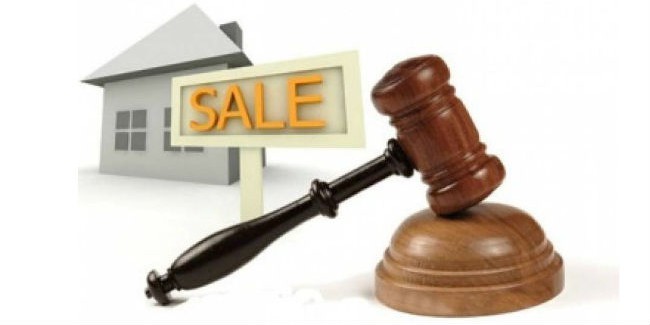 ч. 6 ст. 7.32.4 КоАП РФ.
6
Типовые нарушения требований антимонопольного законодательства
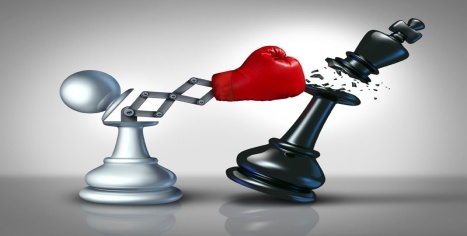 Недобросовестная конкуренция
7
Выявление и пресечение нарушений требований рекламного законодательства РФ
Свердловским УФАС России реклама под заголовком «Машины собирали не в России – все сделано как надо: в Екатеринбург привезли настоящие японские иномарки», распространенную на сайте www.e1.ru 14.12.2017 признана ненадлежащей, как не соответствующей требованиям п.1 ч.3 ст. 5 Закона о рекламе, поскольку в ней отсутствует объективное подтверждение того, что автомобили «Honda Pilot» и «Honda CR-V» иностранной сборки превосходят по качеству автомобили указанных марок российской сборки.
Свердловским УФАС России реклама, распространенная ИП Деменьшиным Р.Л. на боковых поверхностях легковых автомобилей «Ниссан Альмера», Renault Logan, Toyota Camry, Daewoo Nexia, Ford Tourneo Custom, признана ненадлежащей, как не соответствующей требованиям п.3 ч.3 ст. 5 Закона о рекламе, поскольку содержит не соответствующие действительности сведения о  возможности получения услуги по перевозке пассажиров и багажа легковым такси с использованием именно данных транспортных средств, а также не соответствующей требованиям  ч.7 ст. 5 Закона о рекламе, поскольку в рекламе отсутствует информация о том, что услуги по перевозке пассажиров и багажа легковым такси с использованием автомобиля, на котором размещена реклама, не оказываются, что искажает смысл информации и вводит в заблуждение потребителей рекламы.
Выдано Предписание.
Нарушение рекламодателем, рекламопроизводителем или рекламораспространителем законодательства о рекламе образует событие предусмотренного ч. 1 ст. 14.3 КоАП РФ административного правонарушения.
8
Закон о подготовке и проведении в РФ чемпионата мира по футболу FIFA 2018 года
Недобросовестная конкуренция
Нарушение ст. 14.8 Закона о защите конкуренции и пунктов 1, 2 части 1 статьи 20 Закона о Чемпионате мира по футболу.
Распространение в журнале «Аэроэкспресс» рекламы ОАО АК «Уральские авиалинии» со слоганом «Летим на футбол» и списком городов проведения матчей Чемпионата, а также в размещение на сайте https://www.uralairlines.ru, принадлежащем ОАО АК «Уральские авиалинии», раздела, посвященного Чемпионату мира по футболу 2018 с призывом покупать «авиабилеты на лучшее событие этого года прямо сейчас», то есть с использованием Символики спортивных соревнований и создания представления о причастности к FIFA и мероприятиям FIFA при отсутствии соответствующего договора с FIFA.
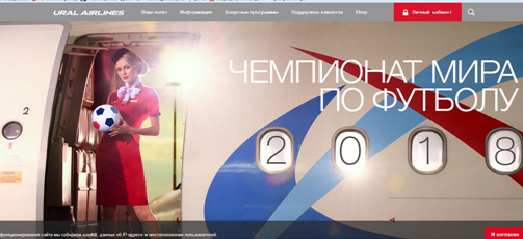 9
Закон о подготовке и проведении в РФ чемпионата мира по футболу FIFA 2018 года
Законодательство о рекламе
Нарушение части 1 статьи18 Закона о подготовке и проведении в РФ чемпионата мира по футболу FIFA 2018 года.
Свердловским УФАС России признана ненадлежащей реклама ООО «Мир домашней техники», ООО «Ситисайн-Урал», ООО «Корпорация Руан», ООО «Макларенс», распространенная 25.05.2018 на расстоянии ближе чем две тысячи метров от внешних границ места осуществления спортивных соревнований – стадиона «Екатеринбург-Арена», при отсутствии соответствующего договора с FIFA или уполномоченной организацией FIFA либо письменного согласия FIFA или уполномоченной организации FIFA на осуществление указанной деятельности.
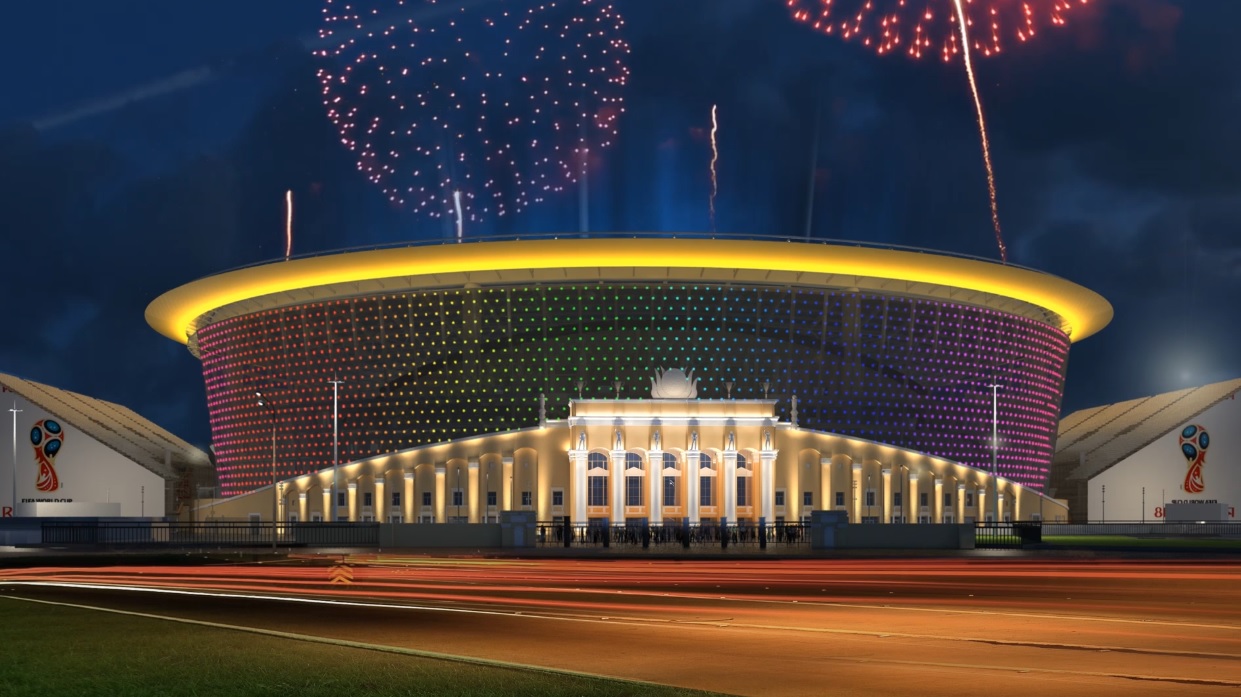 10
СПАСИБО ЗА ВНИМАНИЕ!
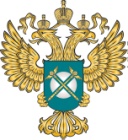 www.sverdlovsk.fas.gov.ru
e-mail:to66@fas.gov.ru
https://twitter.com/so_ufas